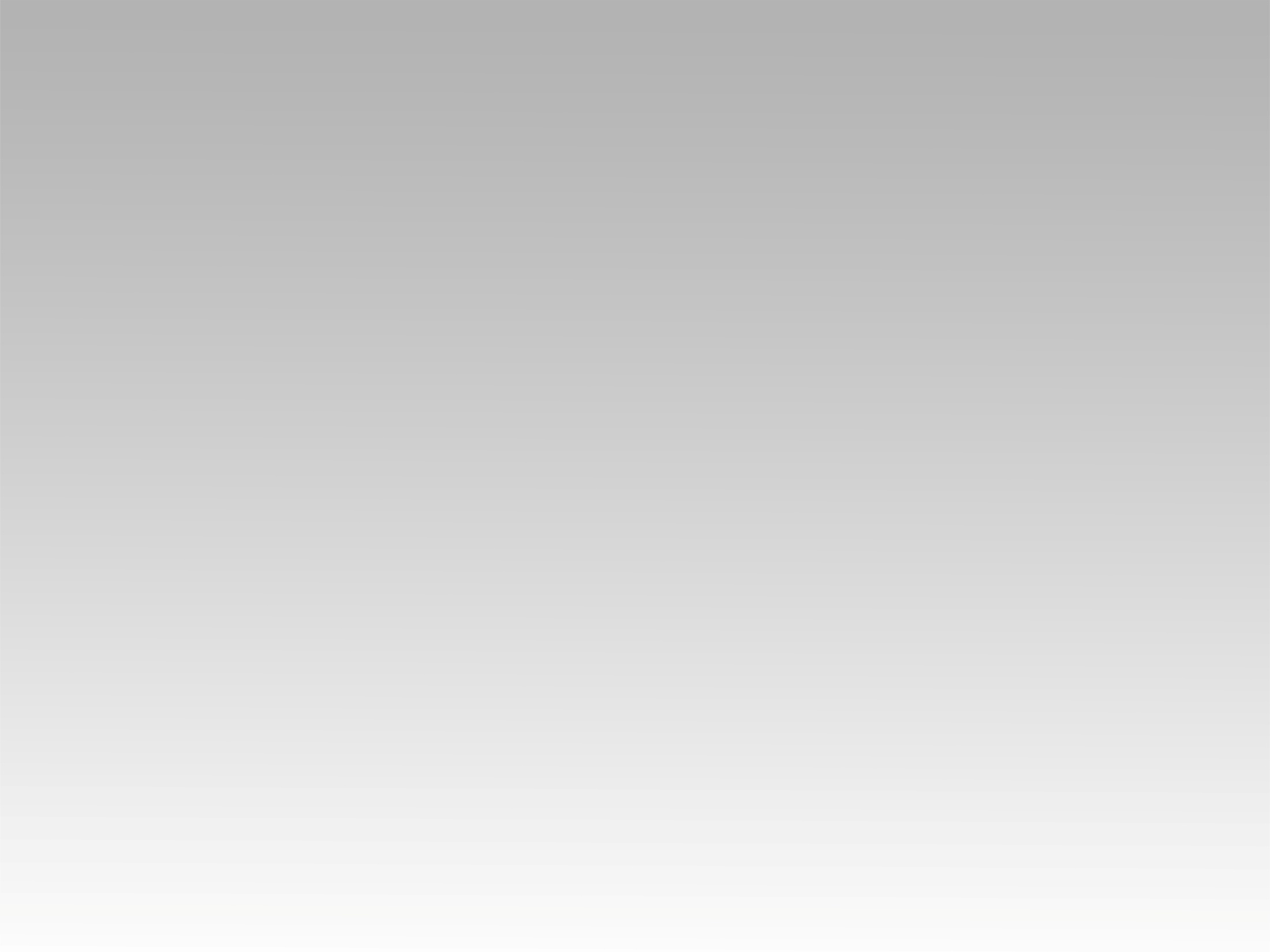 تـرنيــمة
أبيض جميل العين
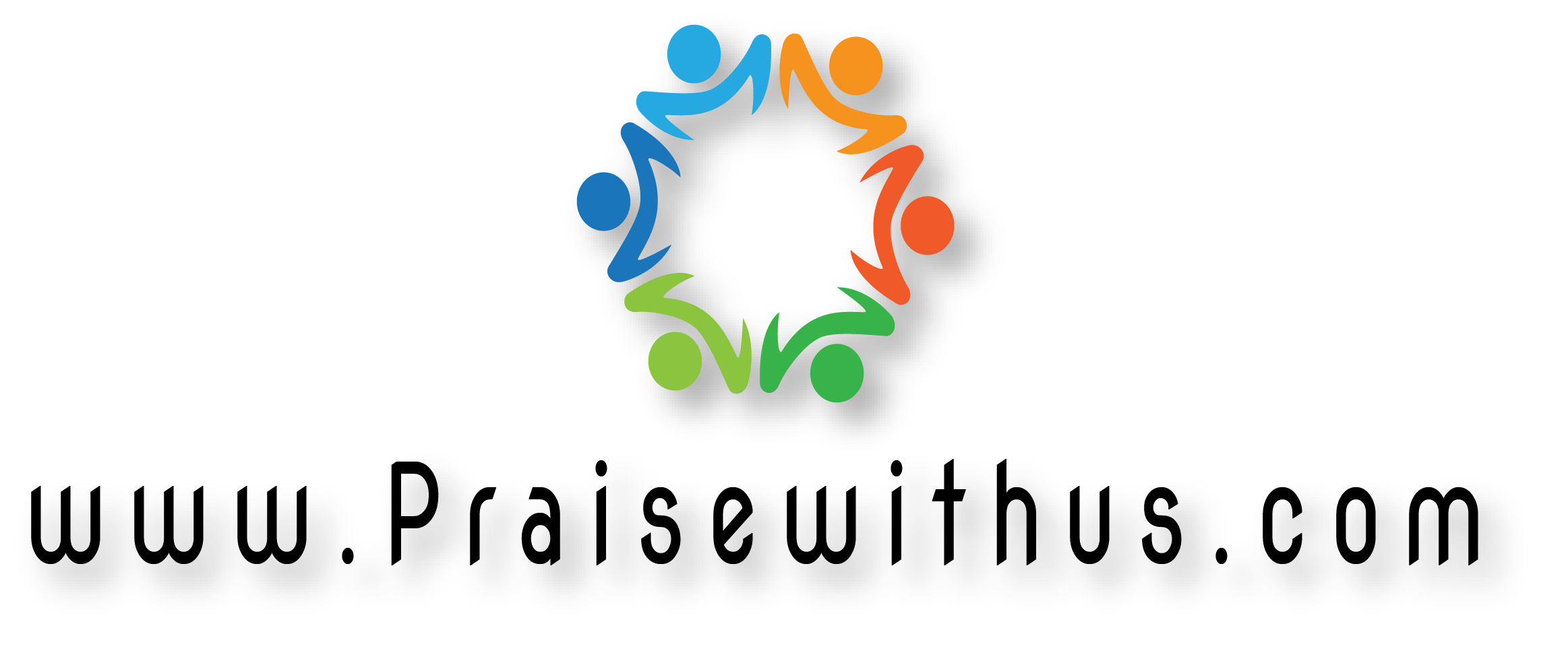 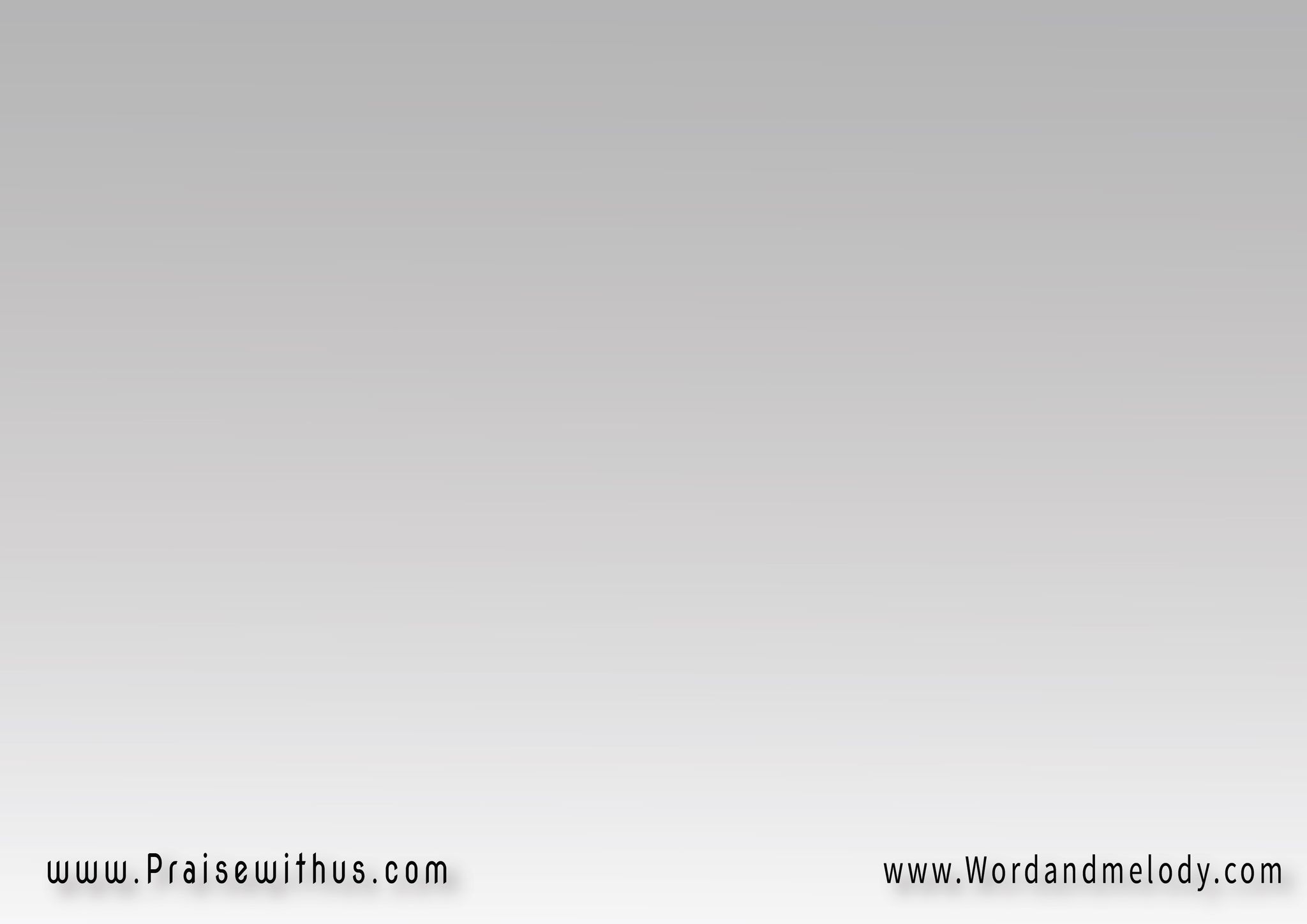 القرار : 
أبيض جميل العين 
ربي يسوعي 
وين آلاقى مثله وين 
ربي يسوعي
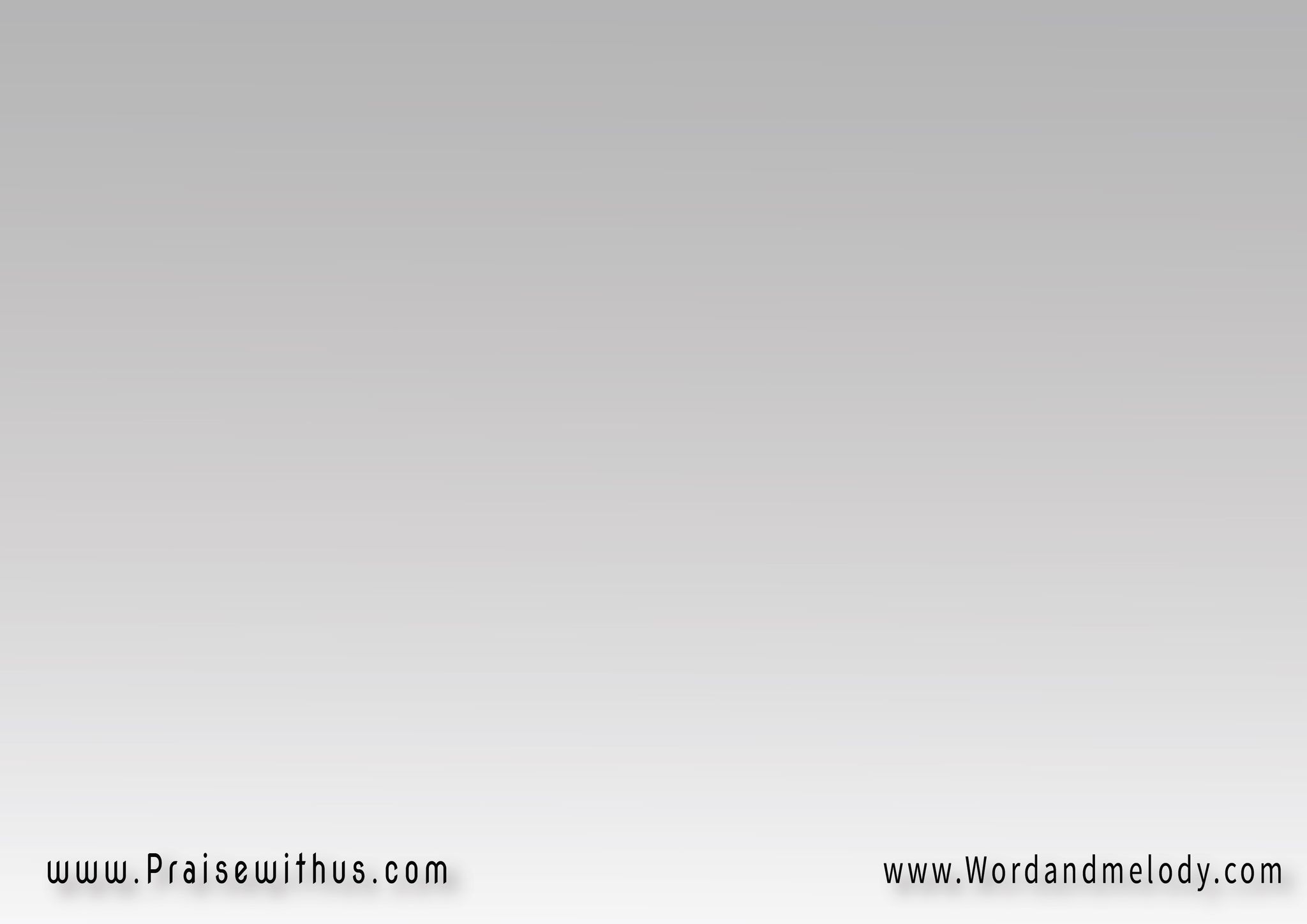 1- 
كيف حبينا يسوع 
كيف حبينا كيف 
غير قلبنــــــــــا 
ربي يسوعـــــــي
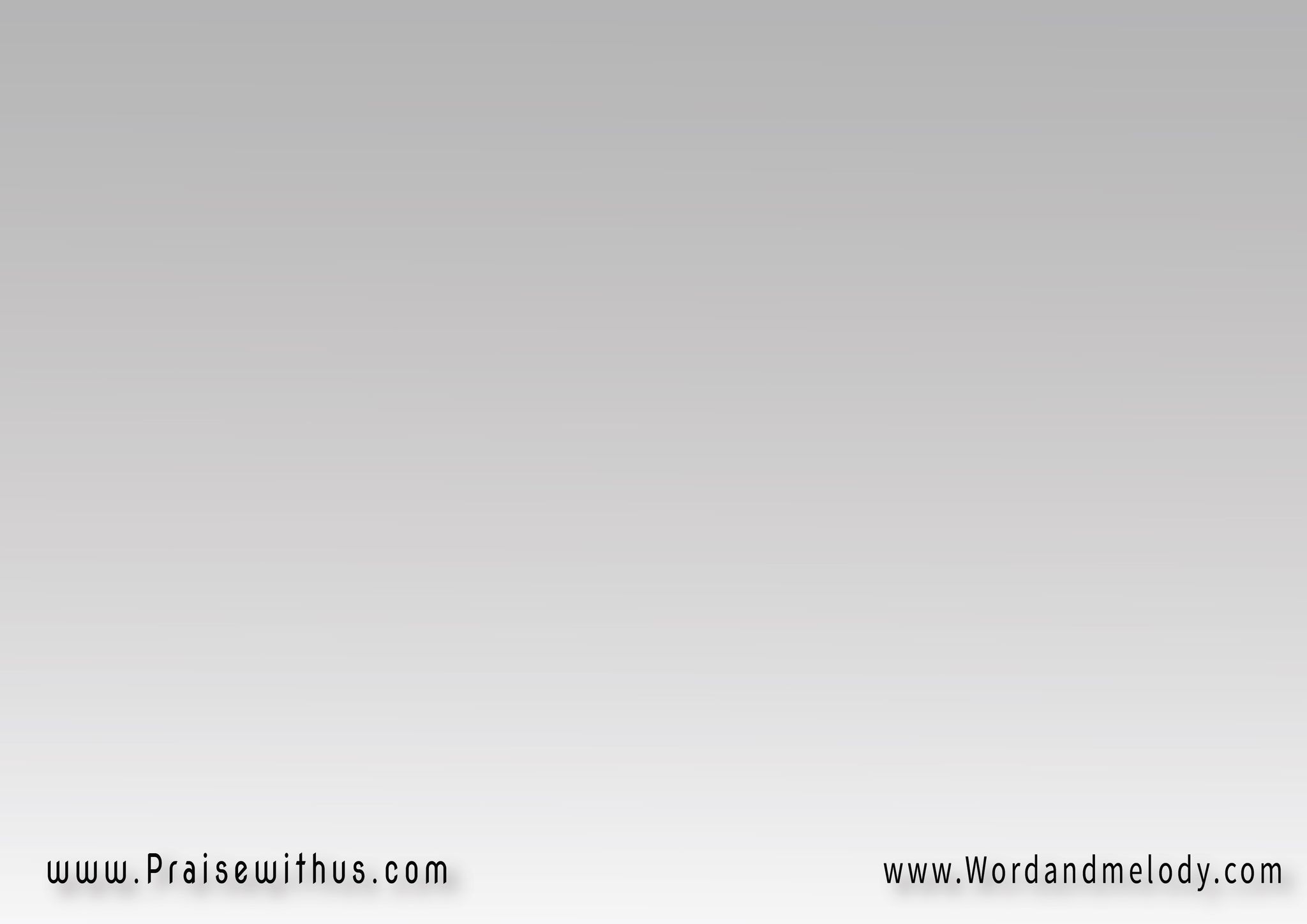 القرار : 
أبيض جميل العين 
ربي يسوعي 
وين آلاقى مثله وين 
ربي يسوعي
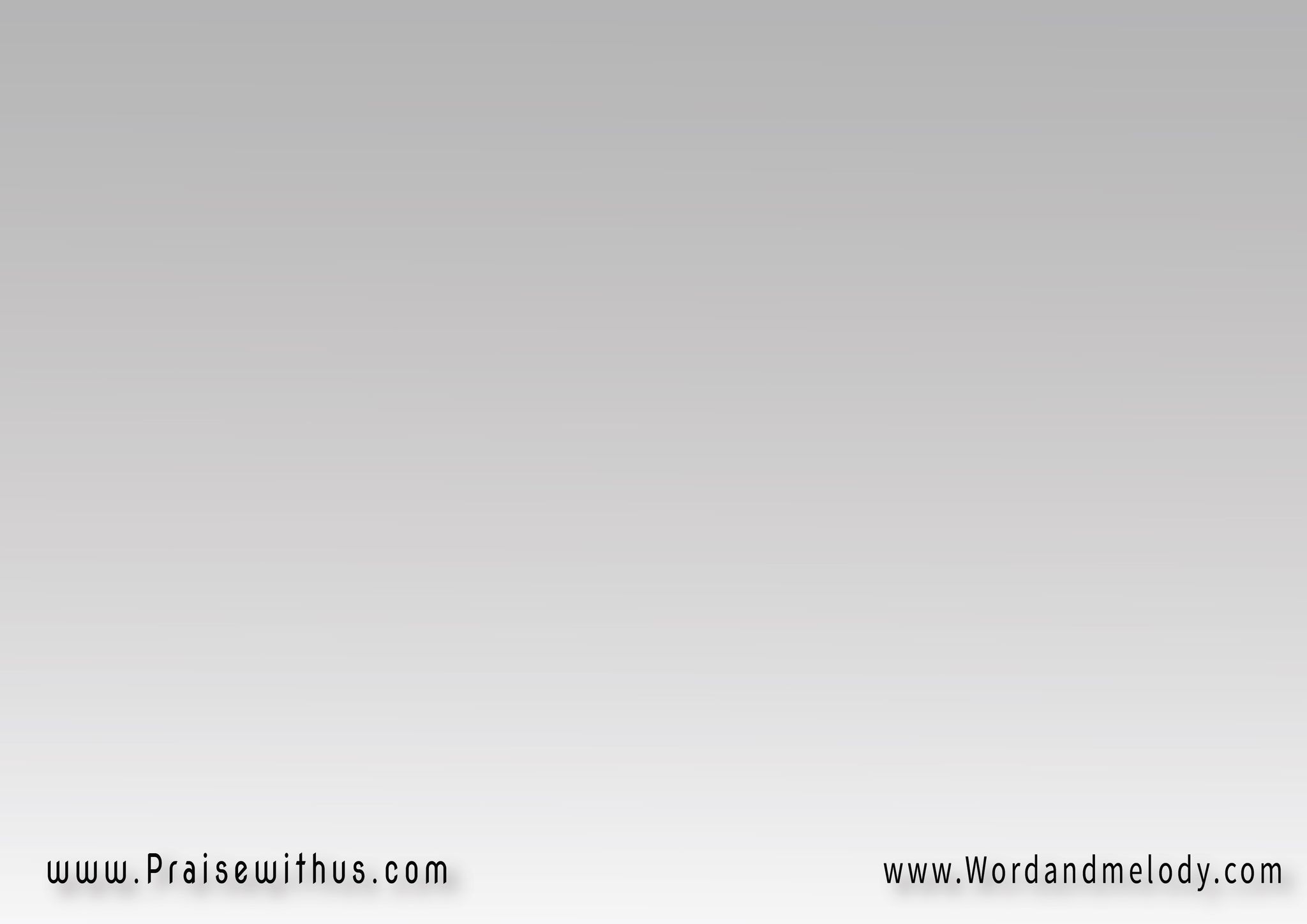 2- 
تفاح بين الوعر 
ربي يسوعي 
أجمل من كل بني البشر 
ربي يسوعي
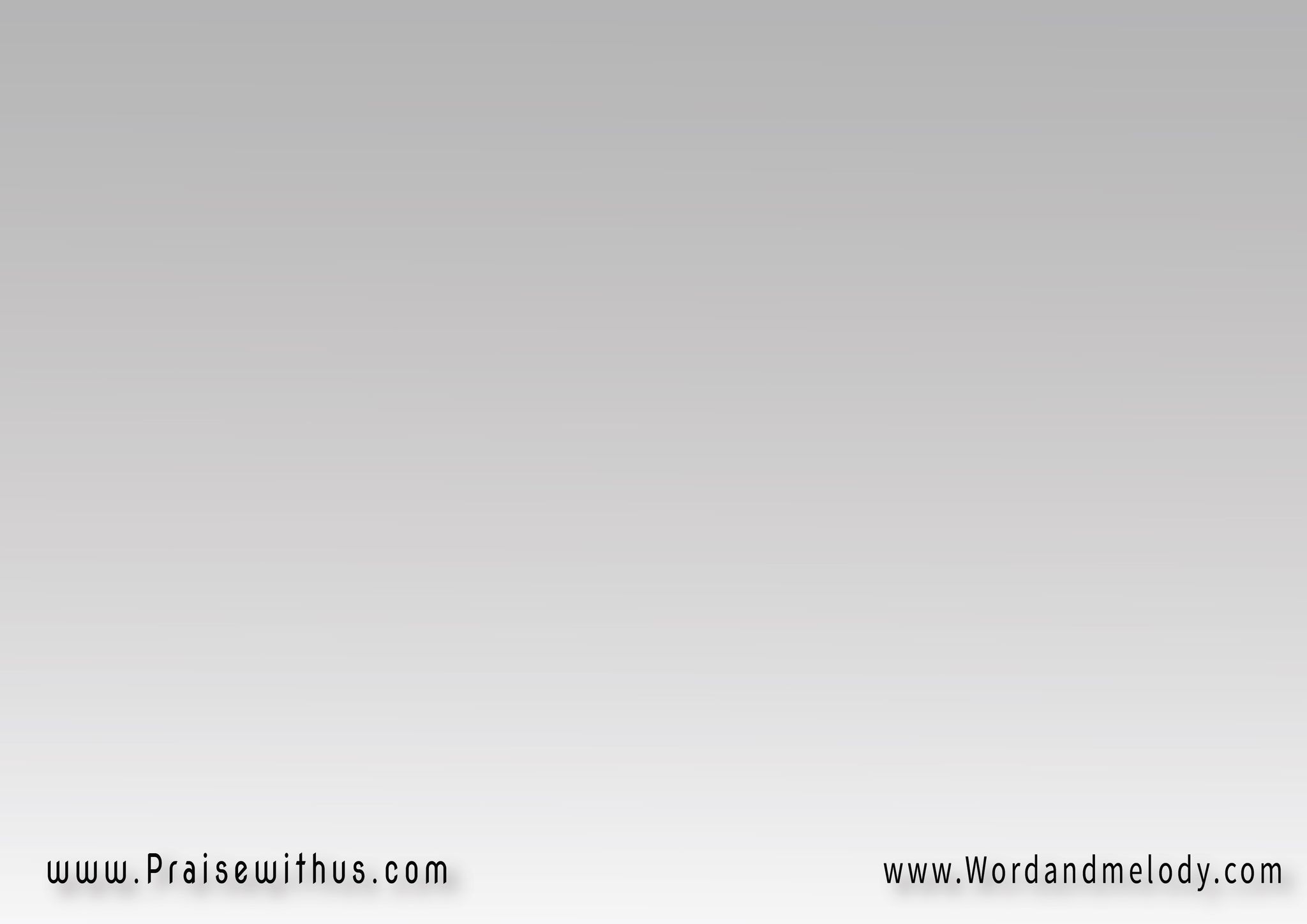 القرار : 
أبيض جميل العين 
ربي يسوعي 
وين آلاقى مثله وين 
ربي يسوعي
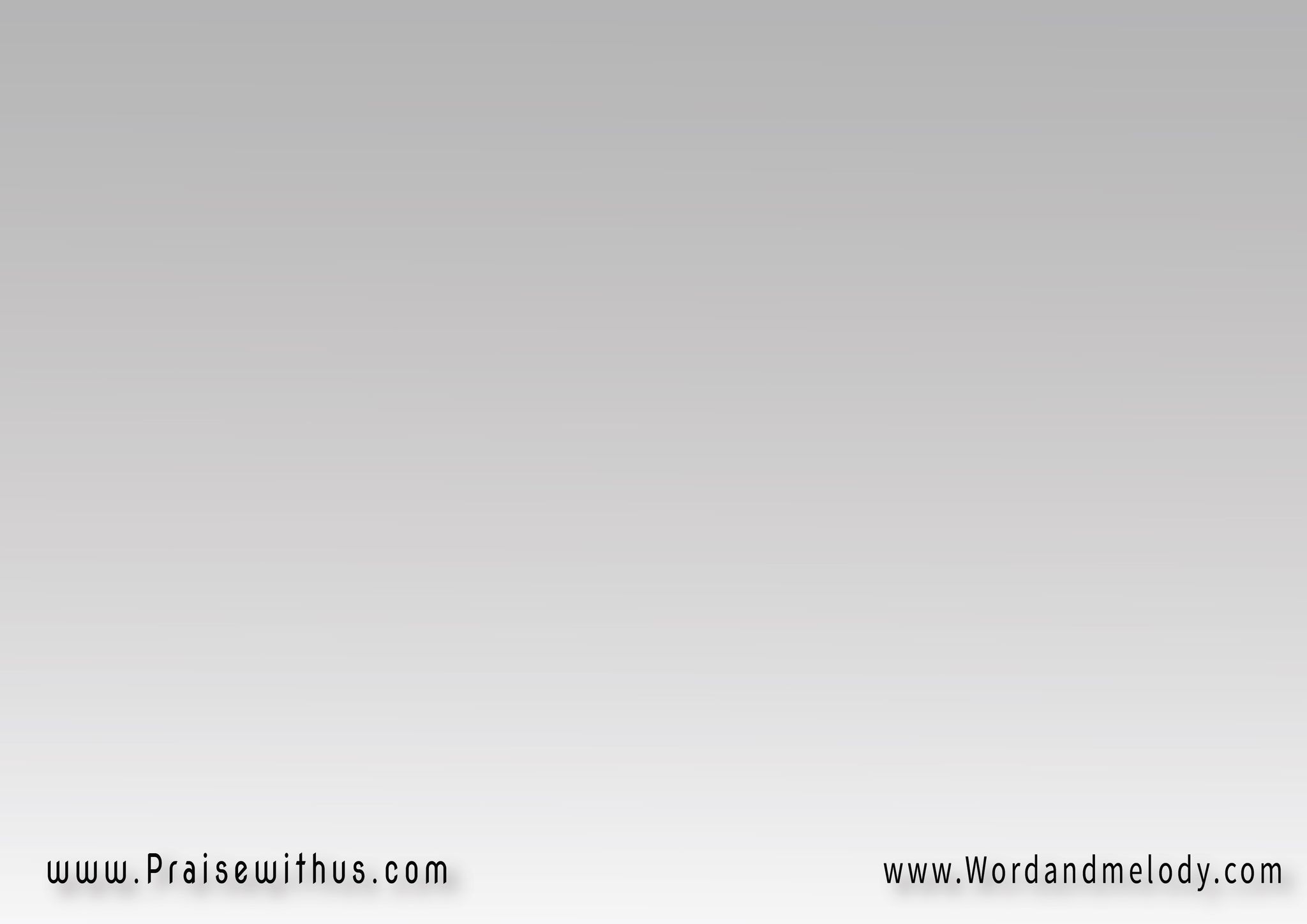 3- 
حلقه حلاوة 
ربي يسوعي 
كله مشتهيات 
ربي يسوعي
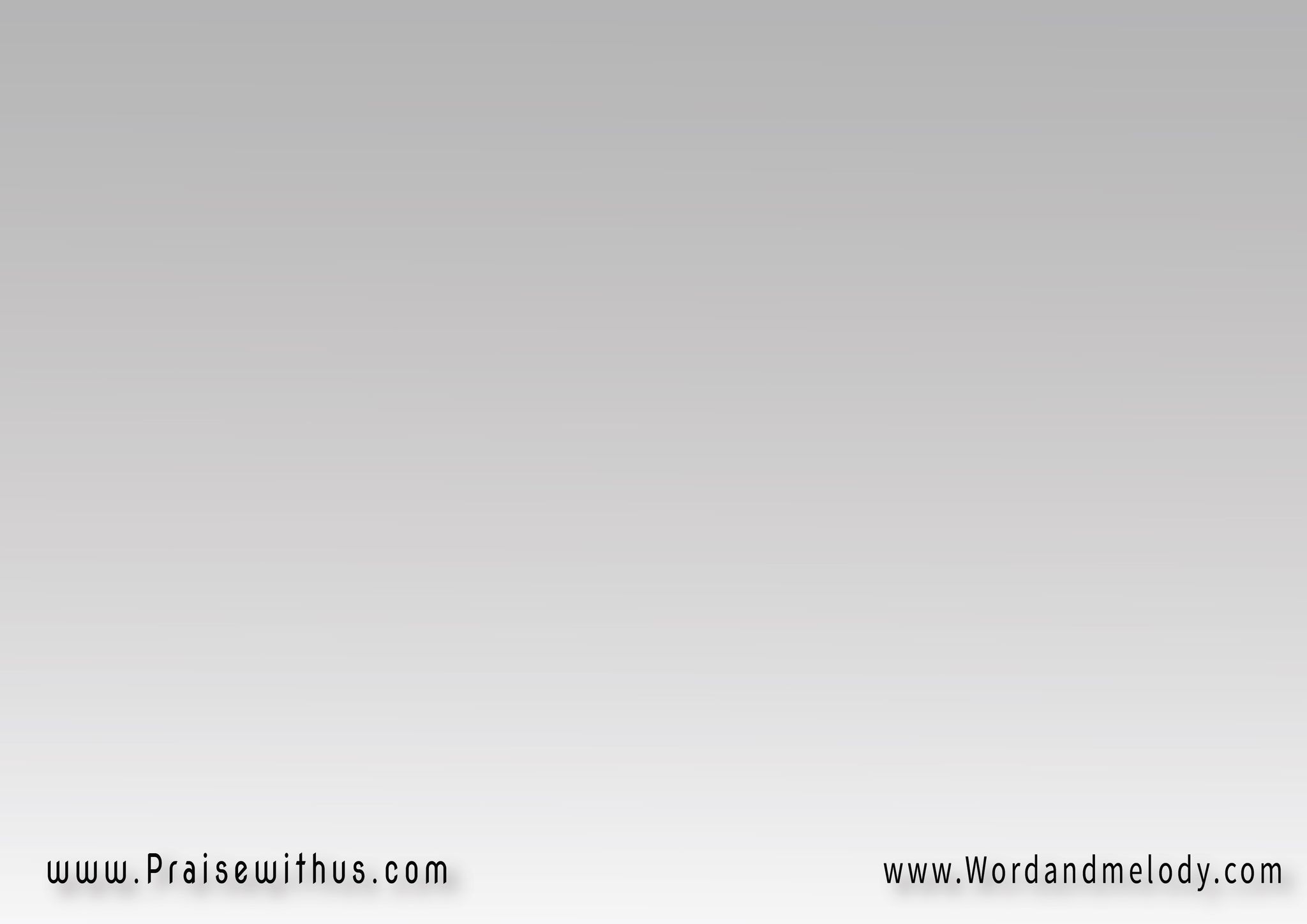 القرار : 
أبيض جميل العين 
ربي يسوعي 
وين آلاقى مثله وين 
ربي يسوعي
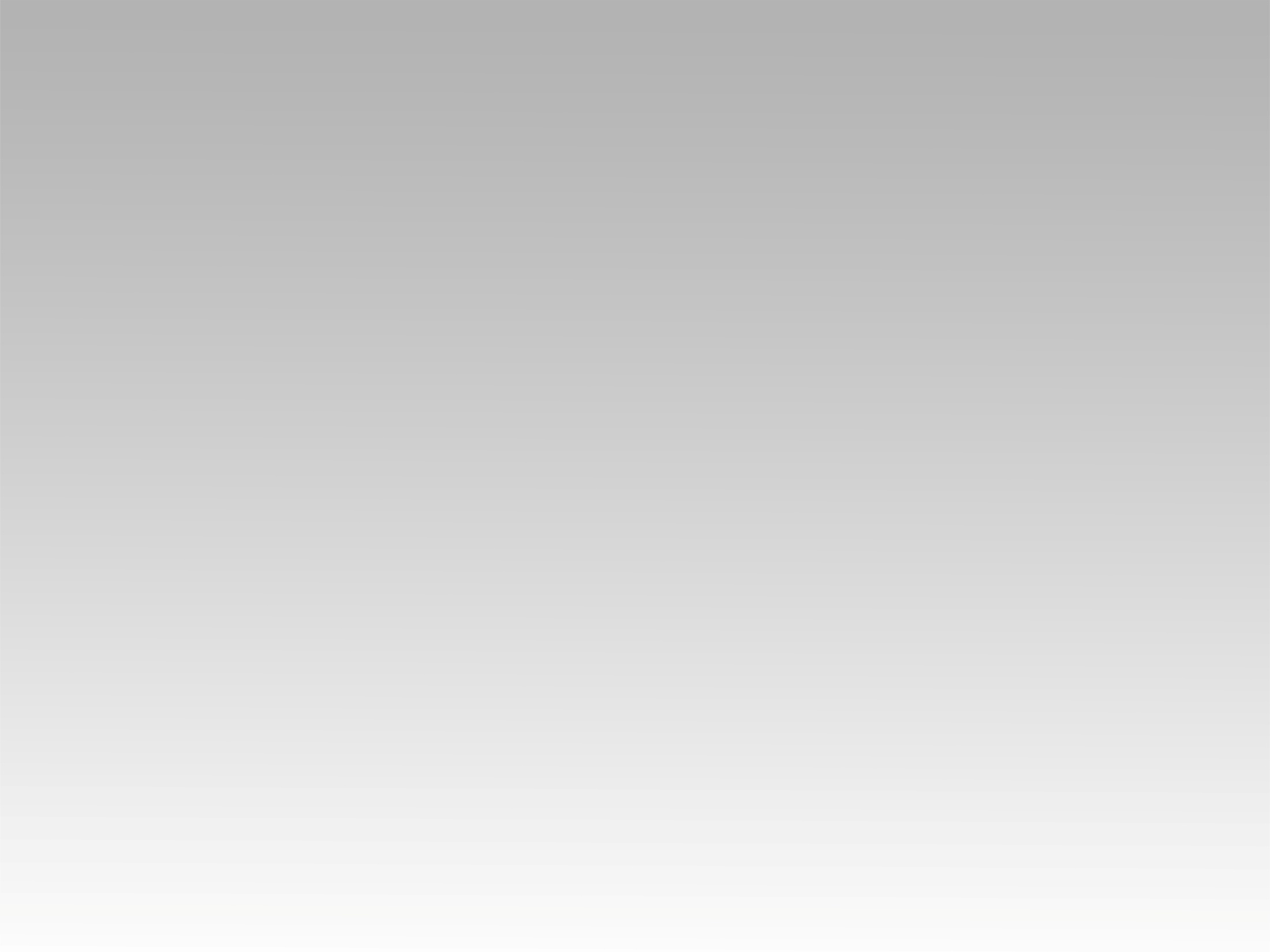 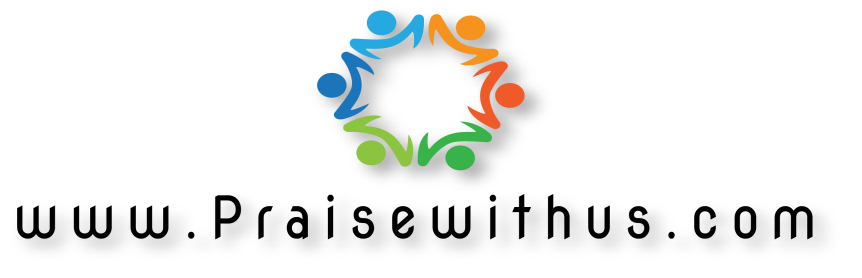